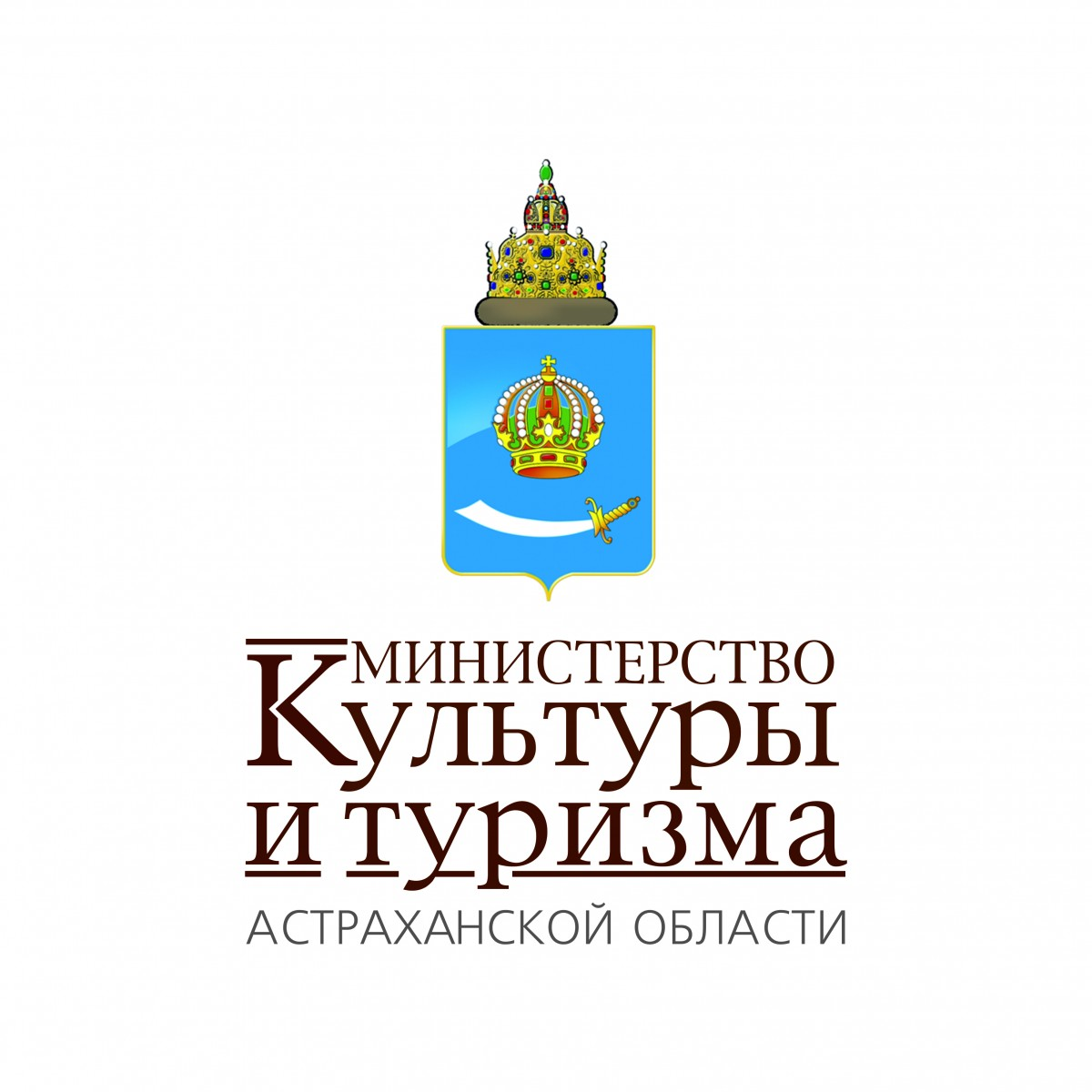 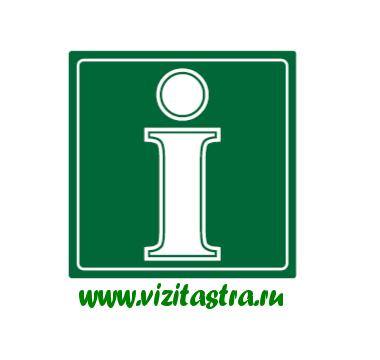 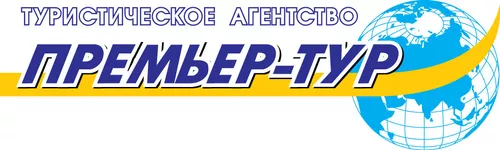 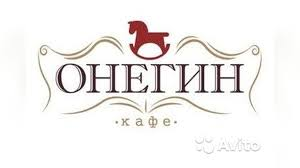 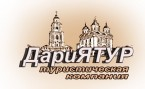 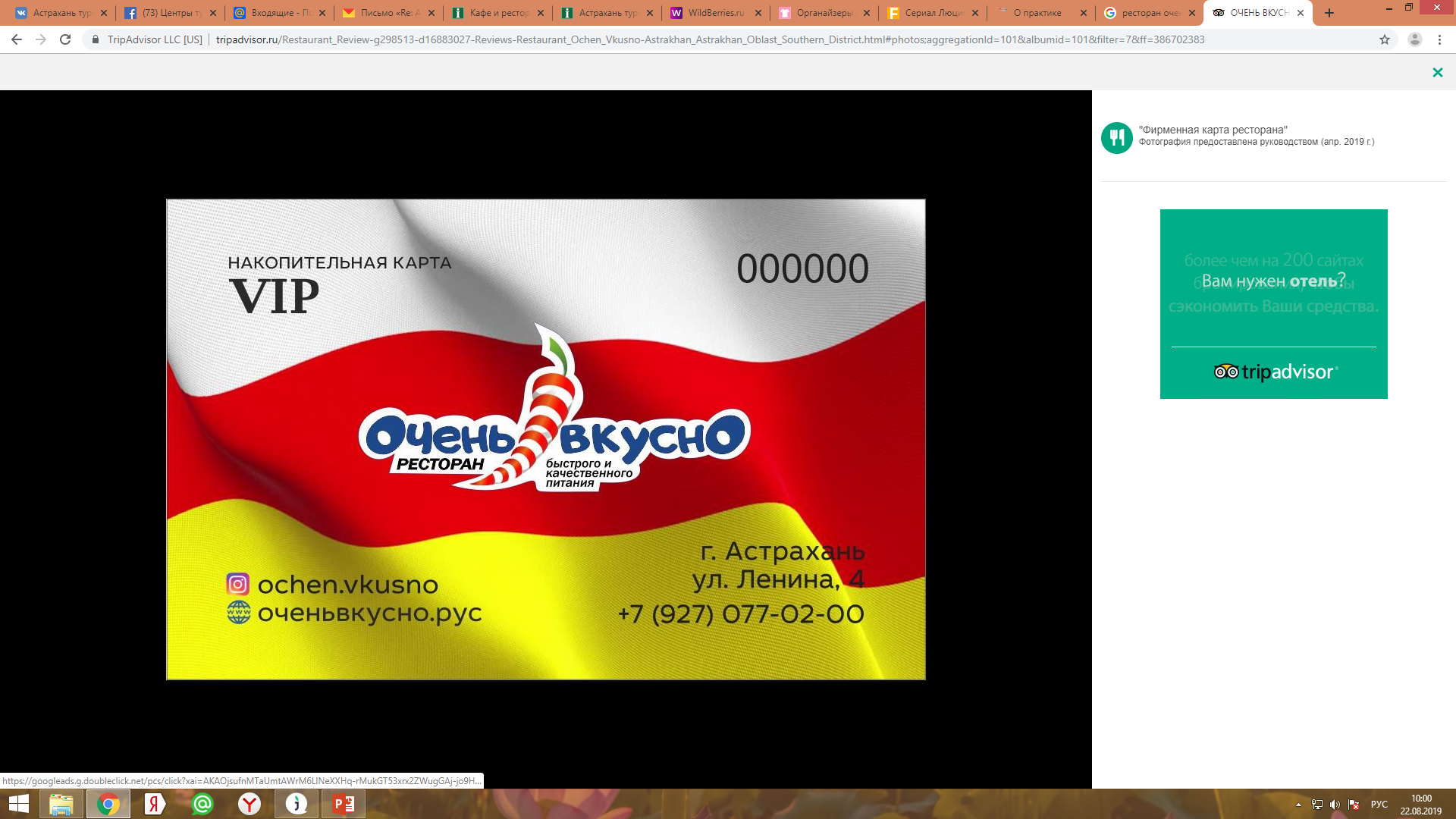 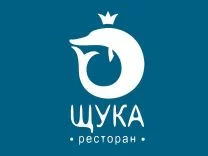 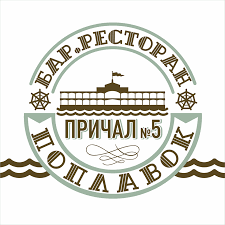 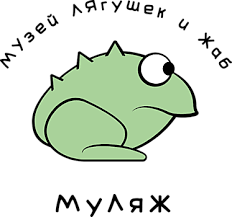 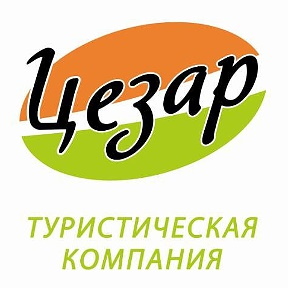 Проект социального туризма «FreeWalkingTours»
Организаторы проекта
Описание проекта
Показатели развития проекта
Фотоотчет
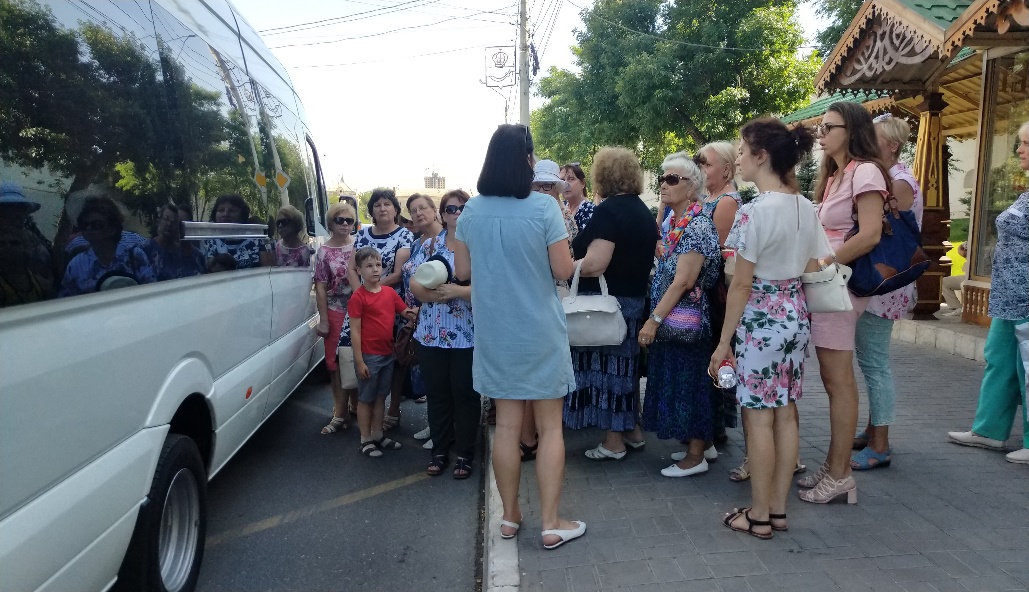 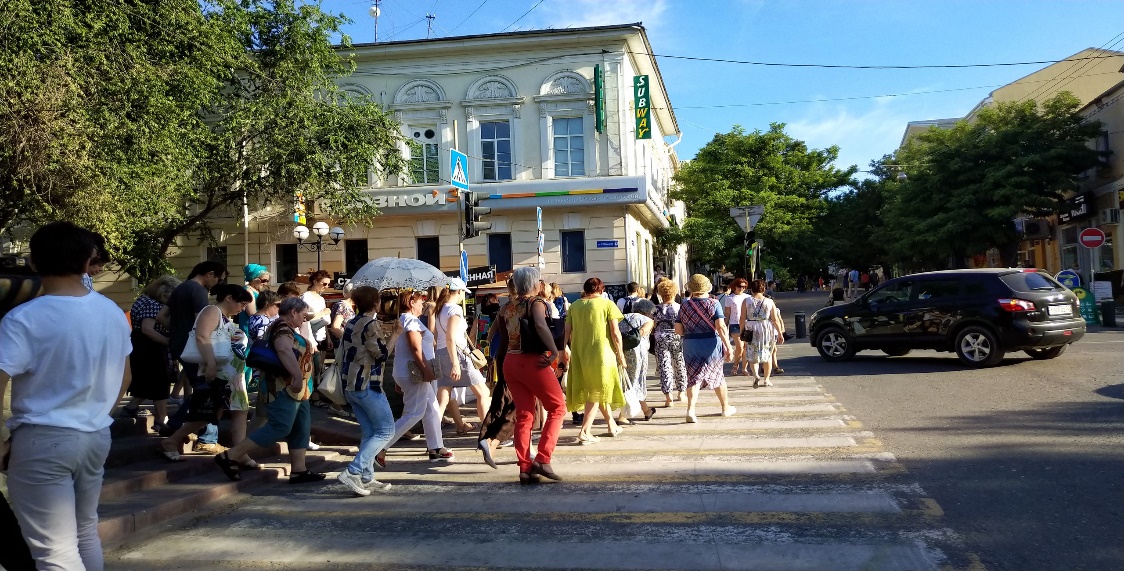 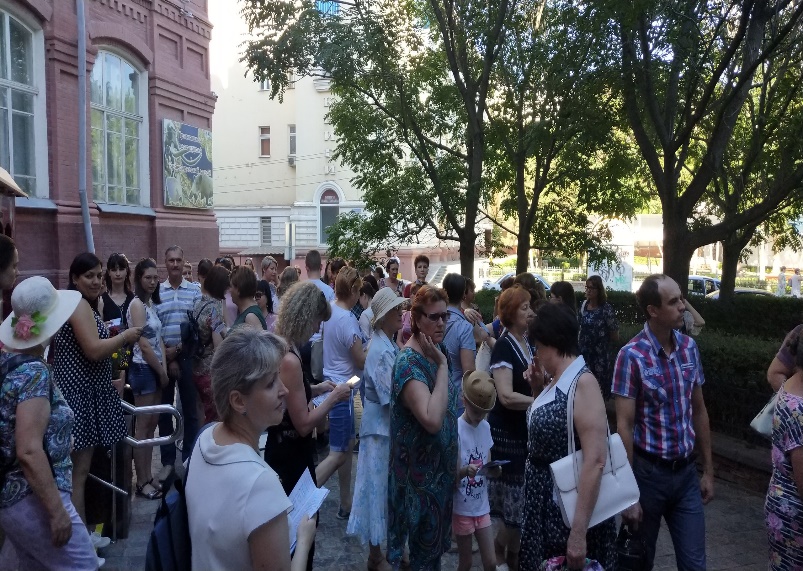